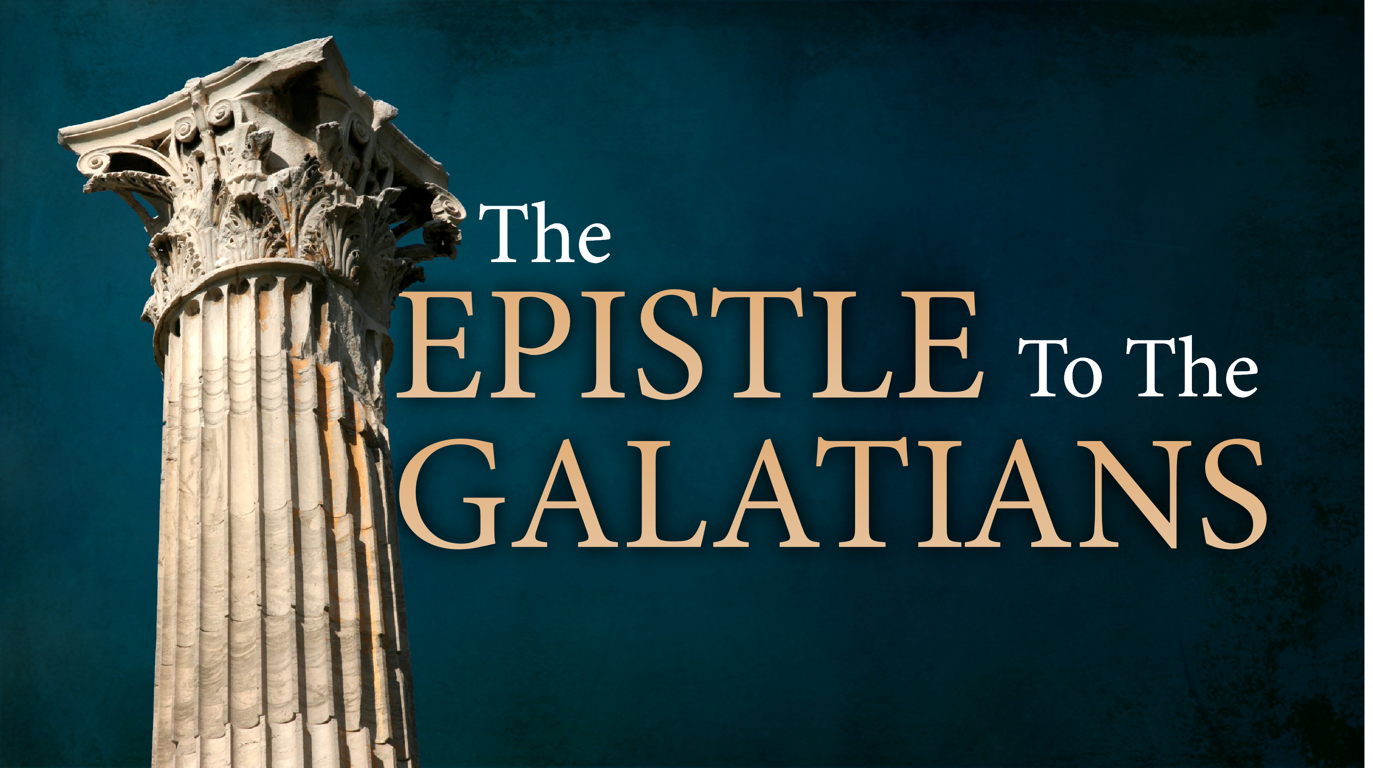 A Perverted Gospel Is No Gospel At All - (1:6-10)
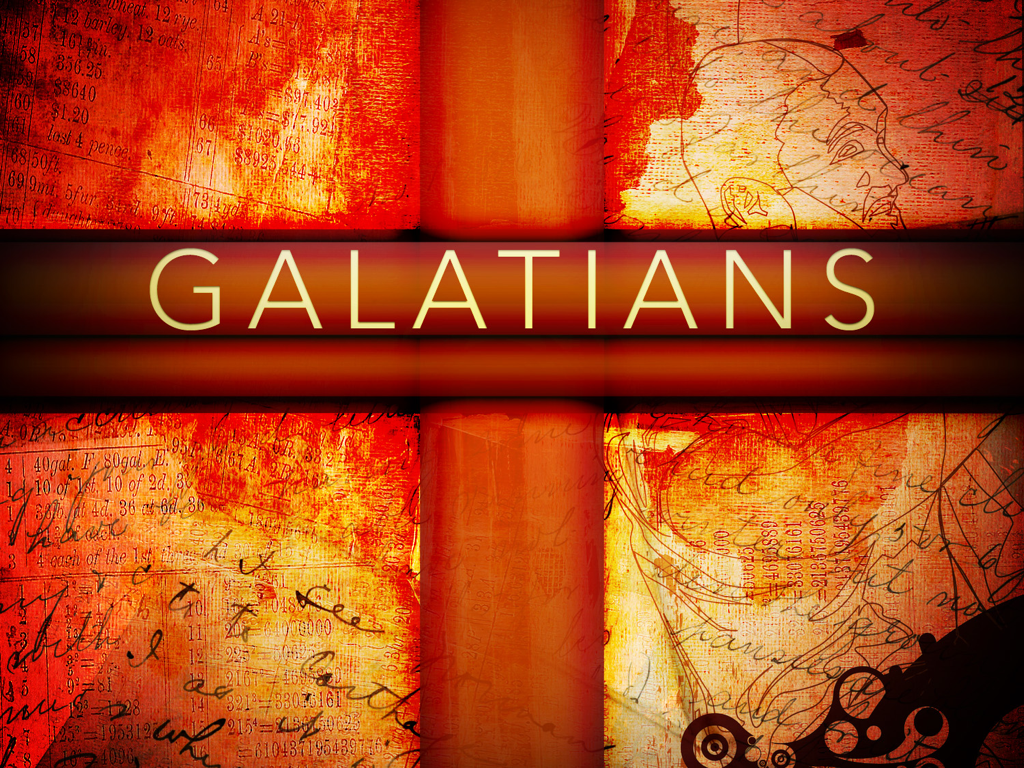 A Perverted Gospel Is No Gospel At All
Gospel - Noun - S #: <G2098> εὐαγγέλιον, euangelion
Originally denoted a reward for good tidings; later, the idea of reward dropped, and the word stood for "the good news" itself. The Eng. word "gospel," i.e. "good message," is the equivalent of euangelion (Eng., "evangel").
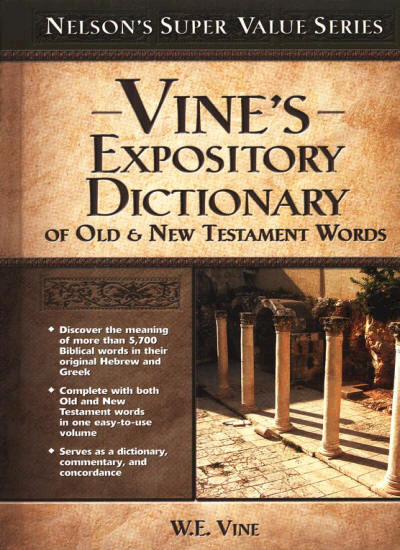 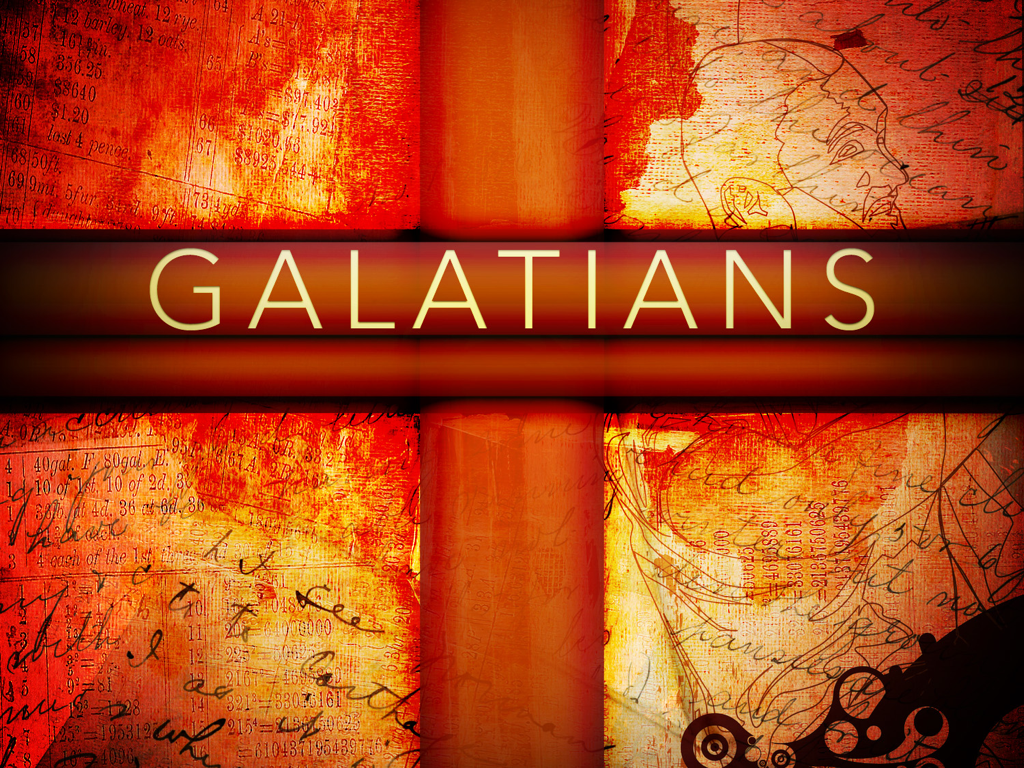 A Perverted Gospel Is No Gospel At All
Gospel - Noun - S #: <G2098> εὐαγγέλιον, euangelion
In the NT it denotes the "good tidings" of the Kingdom of God and of salvation through Christ, to be received by faith, on the basis of His expiatory death, His burial, resurrection, and ascension, e.g., Acts 15:7; Acts 20:24; 1 Pet. 4:17.
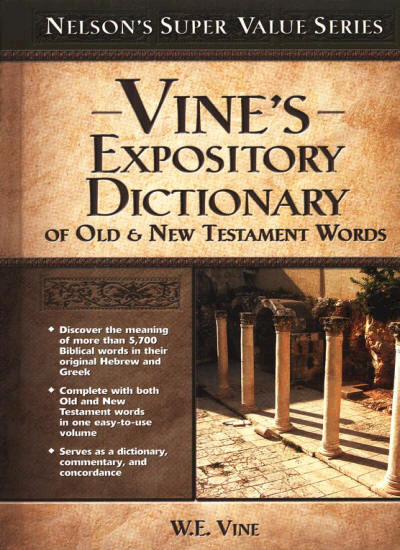 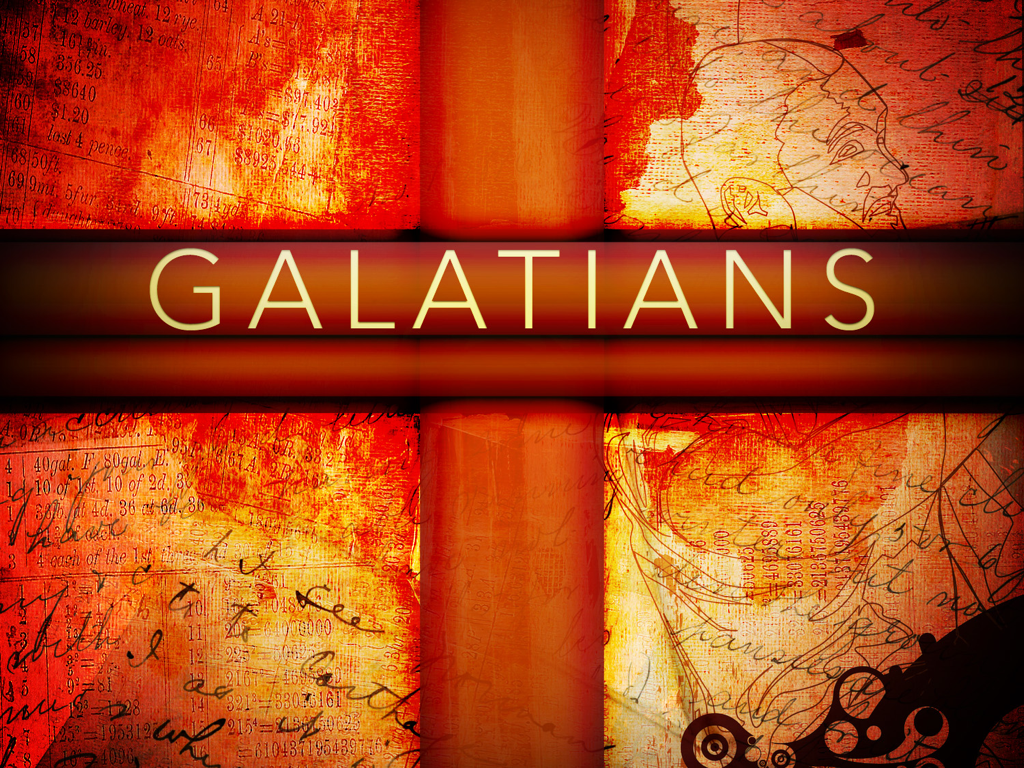 A Perverted Gospel Is No Gospel At All
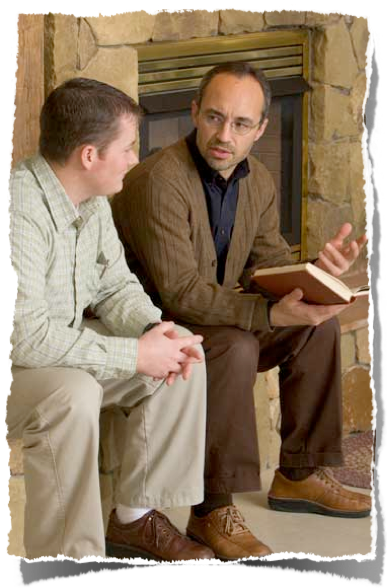 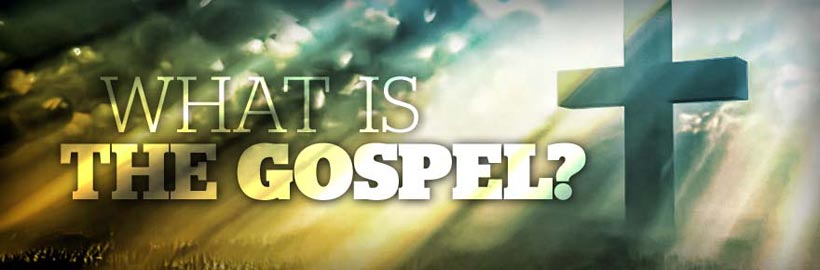 1st preached by Peter (Ac 2:14-42)
Included belief in Jesus as Lord and Christ
Included repentance & baptism for forgiveness of sins
Resulted in a salvation
Resulted in a changed and obedient lifestyle
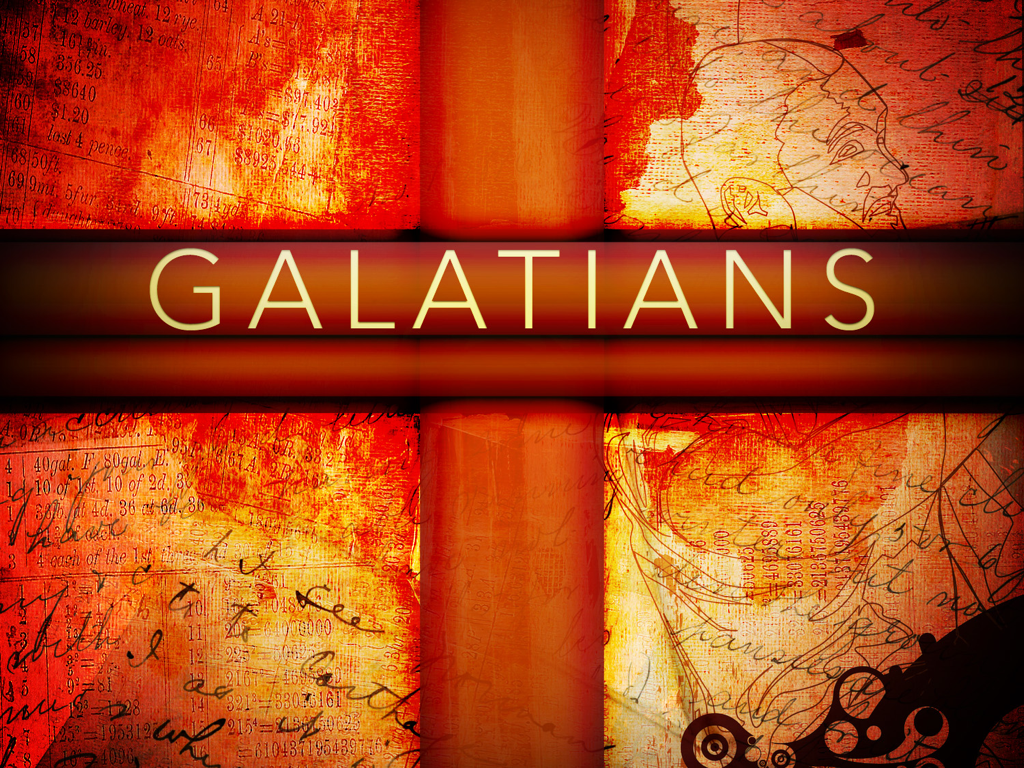 A Perverted Gospel Is No Gospel At All
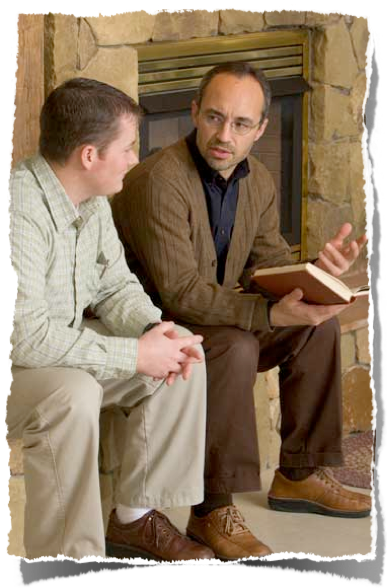 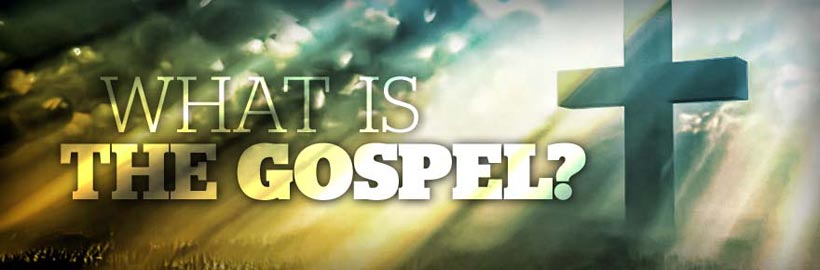 The facts one must believe - John 8:24; 1 Cor 15:1-4; Acts 2:36
The commands one must obey - Mark 16:16; Acts 2:38; 10:47,48; Rom 10:16;  2 Thes 1:7-9; 1 Pet 4:17
The hope enjoined - remission of sins, kingdom citizen, body of Christ, child of God, heaven - Acts 2; 8; Eph 1:3-10; 2:16; 1 Pet 1:3-9
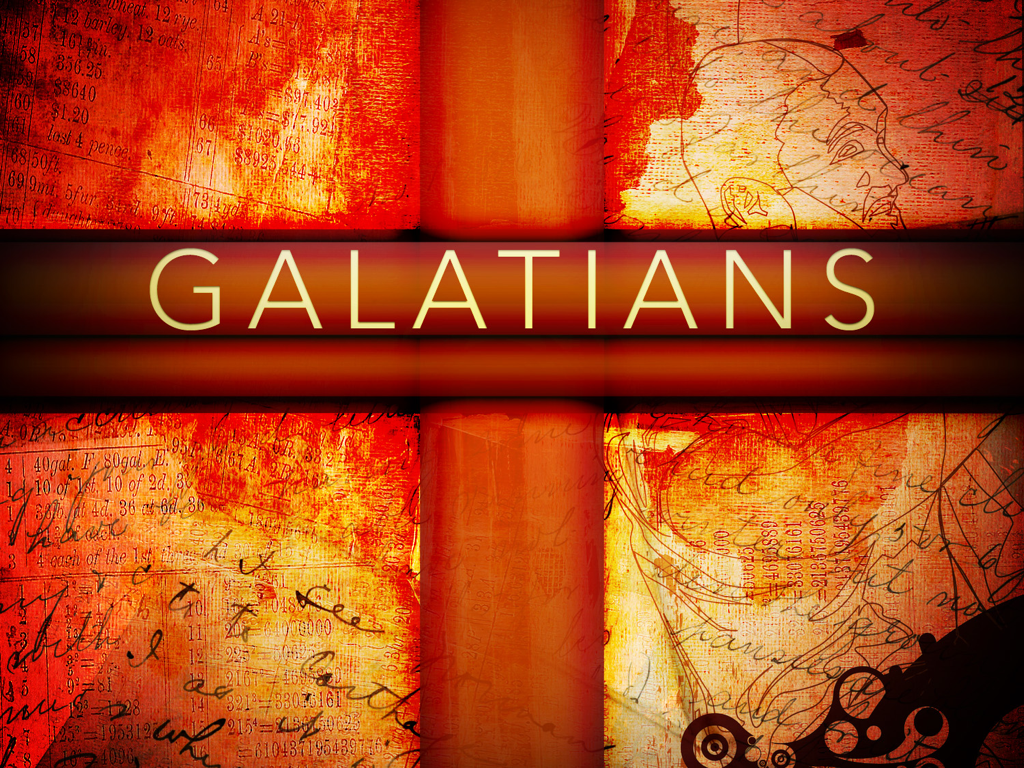 A Perverted Gospel Is No Gospel At All
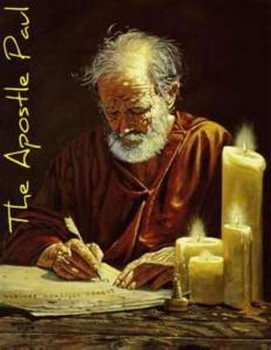 Some were preaching a different gospel - (Salvation through Jesus & the law of Moses)
Not really another gospel because there is only one gospel
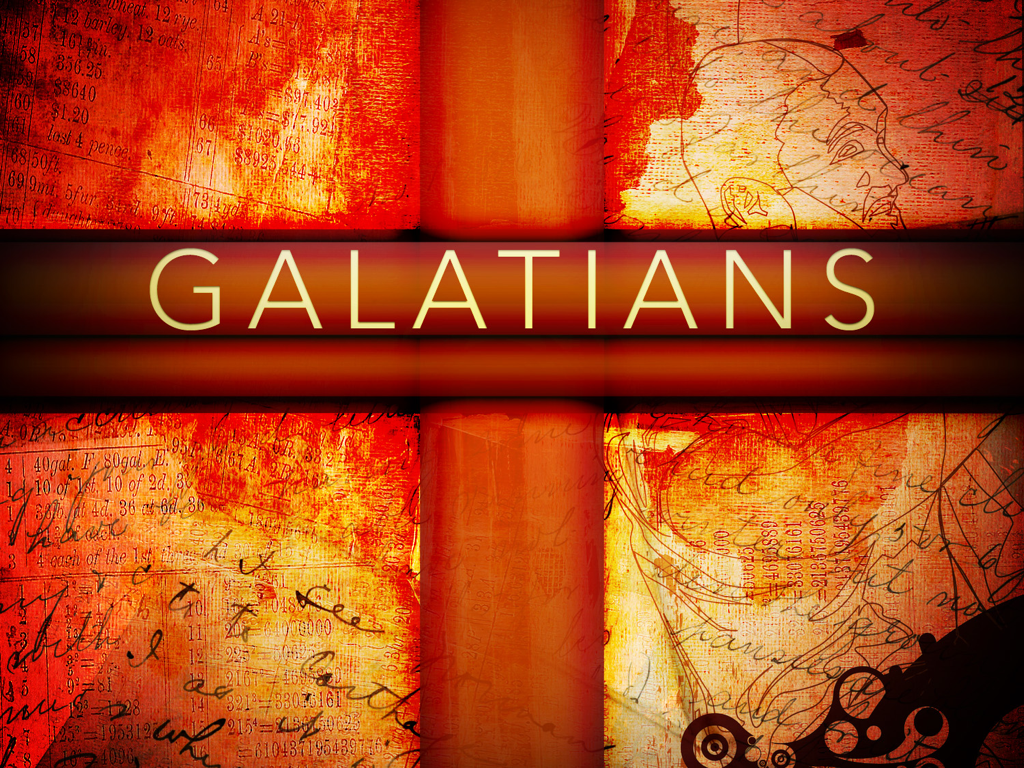 1:6-10 (NKJV)
6 I marvel that you are turning away so soon from Him who called you in the grace of Christ, to a different gospel, 7 which is not another; but there are some who trouble you and want to pervert the gospel of Christ. 8 But even if we, or an angel from heaven, preach any other gospel to you than what we have preached to you, let him be accursed.
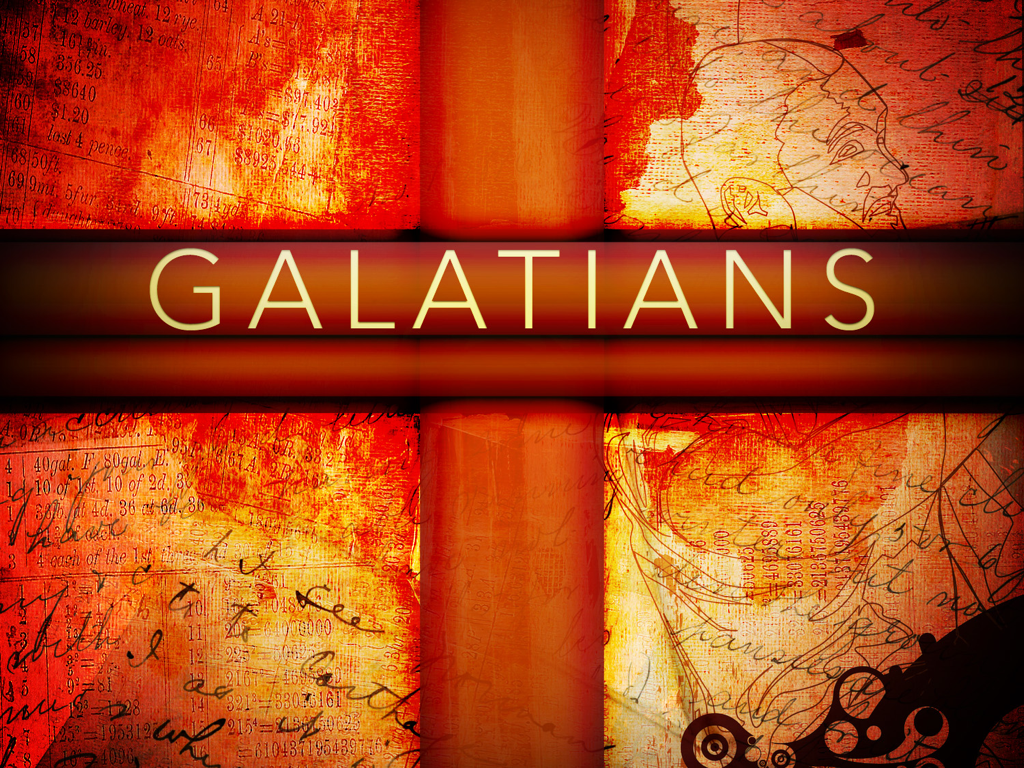 1:6-10 (NKJV)
9 As we have said before, so now I say again, if anyone preaches any other gospel to you than what you have received, let him be accursed. 10 For do I now persuade men, or God? Or do I seek to please men? For if I still pleased men, I would not be a bondservant of Christ.
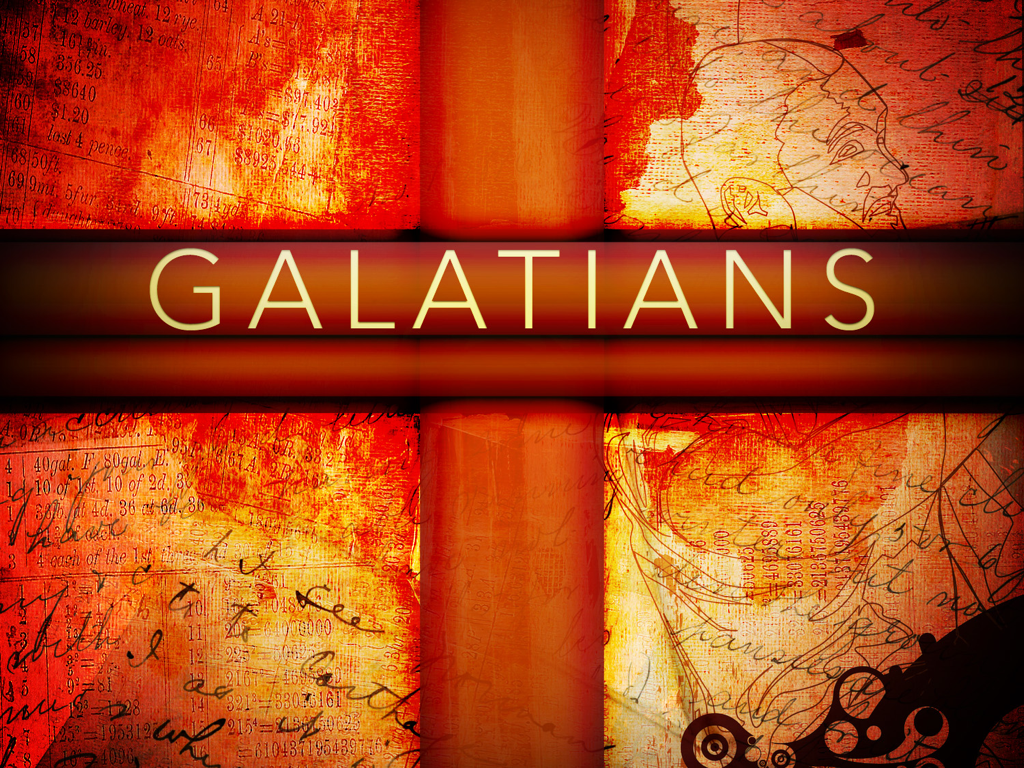 A Perverted Gospel Is No Gospel At All
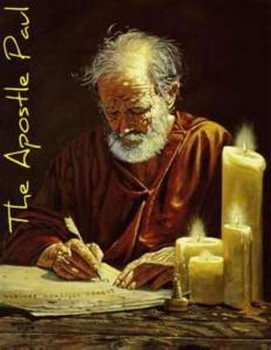 Paul marveled that they were turning away from the gospel so soon (6)
“I am amazed” - Not a statement of wonder or puzzlement but of extreme anger and blame - 3:1-5
The Galatian believers were in the process of turning away (deserting, as in a military desertion) from the truth - 4:9-15
6 I marvel that you are turning away so soon from Him who called you in the grace of Christ,
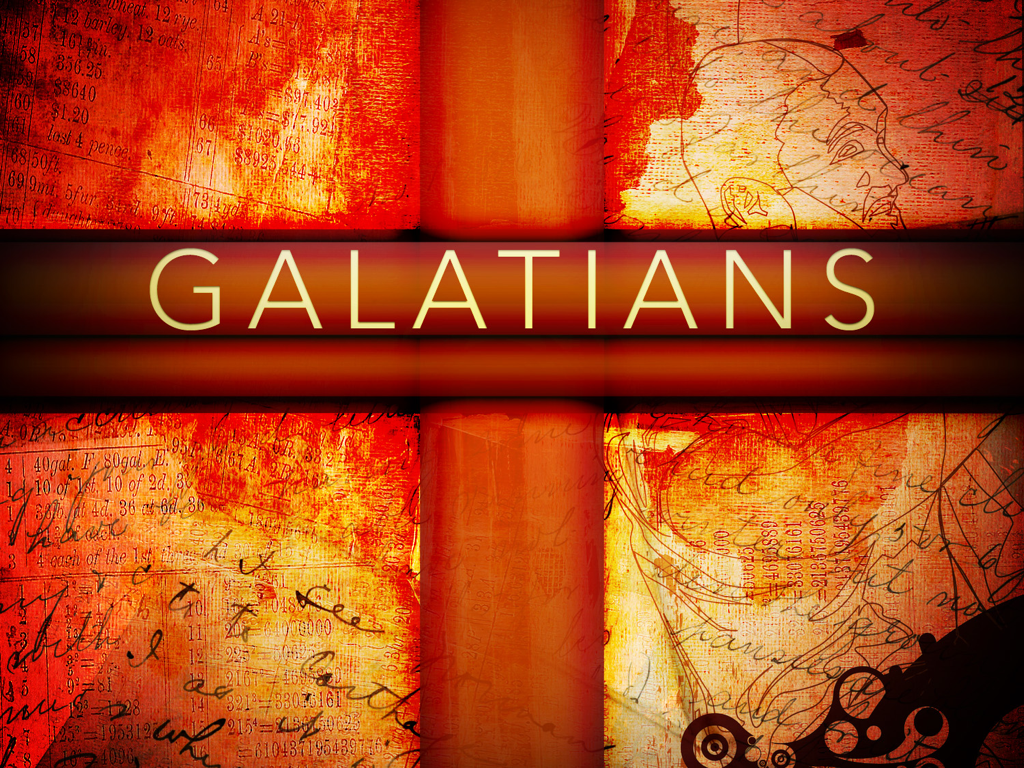 A Perverted Gospel Is No Gospel At All
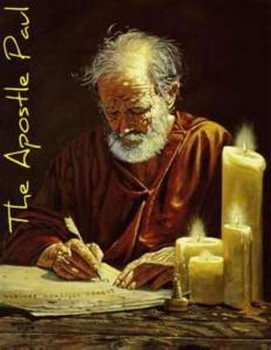 Paul marveled that they were turning away from the gospel so soon (6)
In turning away from the gospel preached by Paul they were turning away from God - 4:9; cf. Jer 2:12,13
They were rejecting the “grace of Christ” - 5:1-4; 2 Tim 1:9; Acts 15:11; Rom 10:3; Gal 3:1; 5:7
6 I marvel that you are turning away so soon from Him who called you in the grace of Christ,
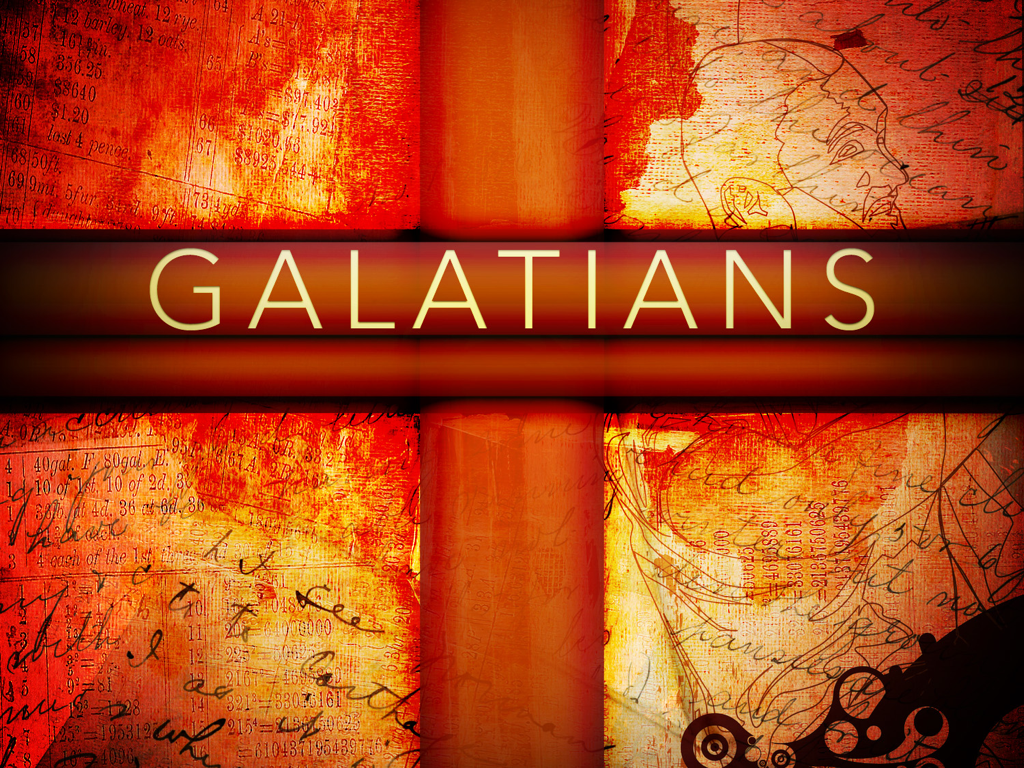 A Perverted Gospel Is No Gospel At All
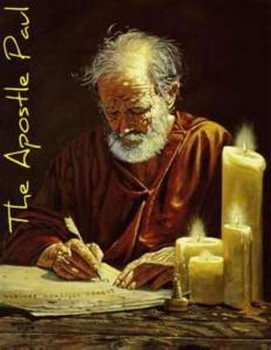 They were turning to a “different gospel” (6b,7)
In exchange they were embracing a different gospel, one that was false. (2:1-5; Acts 15:1-5;  2 Cor 11:4)  
At the very time he was writing this epistle the false teachers were at work troubling Christians, causing confusion (Acts 15:24; cf. Rom. & Col.).
6 . . . to a different gospel, 7 which is not another; but there are some who trouble you and want to pervert the gospel of Christ.
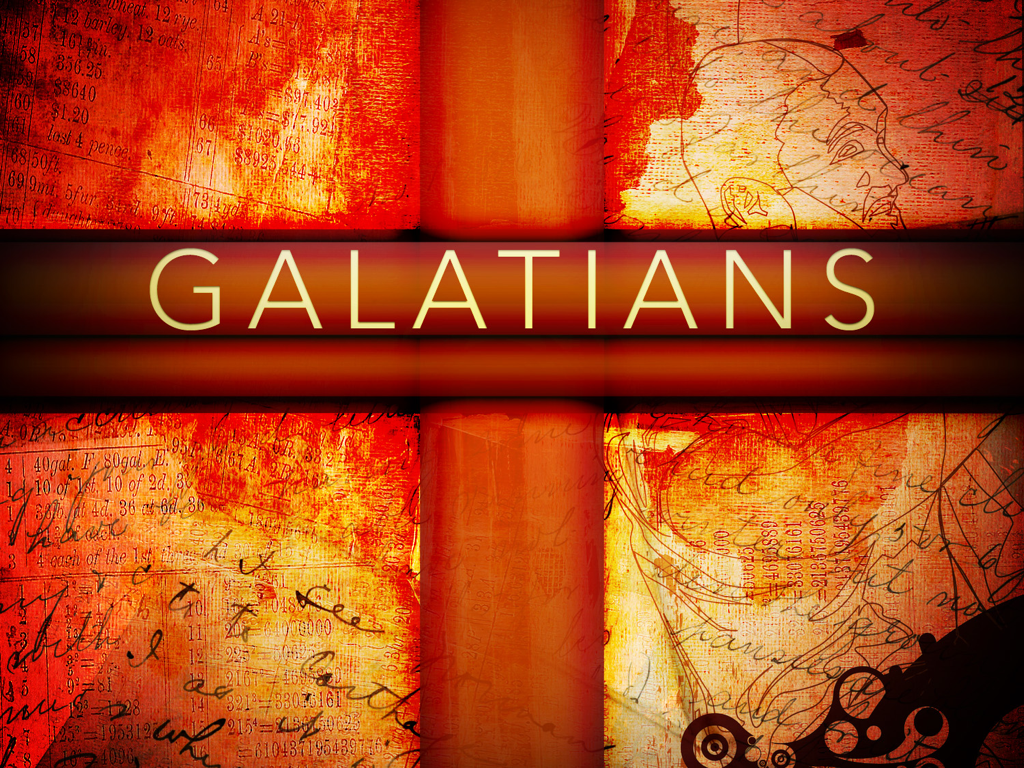 A Perverted Gospel Is No Gospel At All
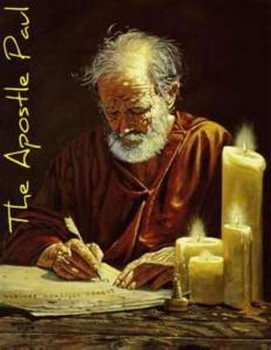 There were false teachers who wanted to “pervert the gospel of Christ” (7b)
“Want” from the Greek word ‘theolontes’ is a present participle of the verb ‘thelo’ which means to exercise the will.
“Pervert” - changing good into evil. The gospel was being altered so that it acquired an entirely opposite nature.
6 . . . to a different gospel, 7 which is not another; but there are some who trouble you and want to pervert the gospel of Christ.
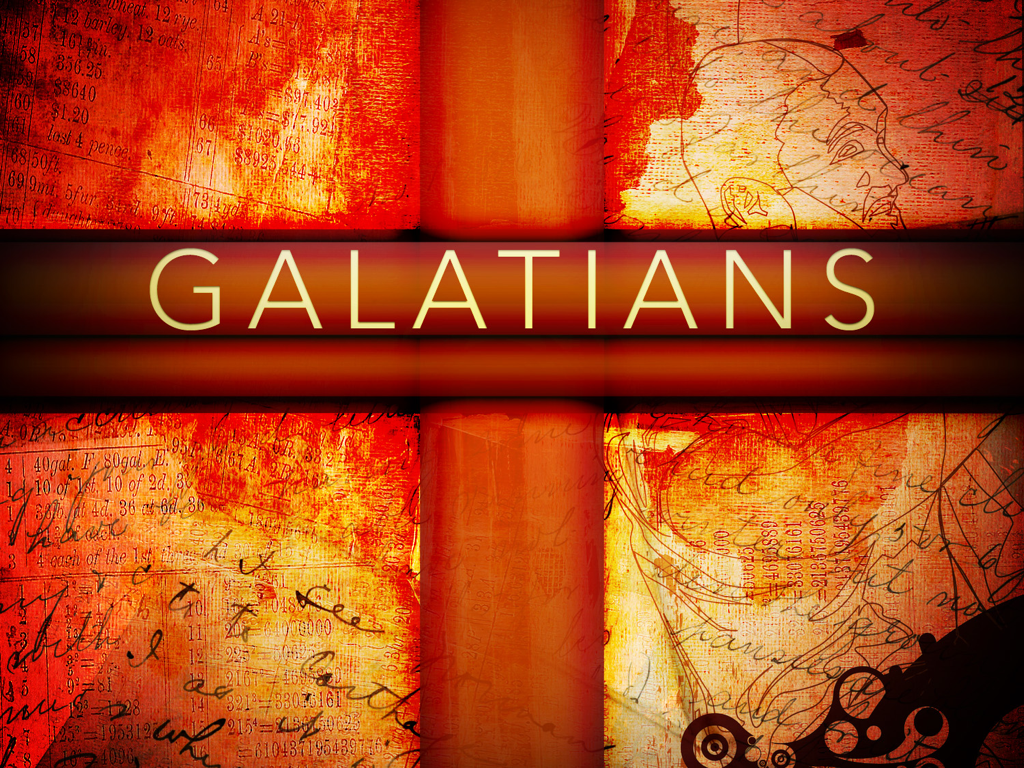 A Perverted Gospel Is No Gospel At All
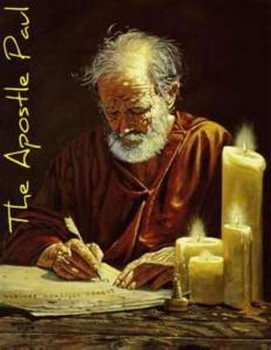 There were false teachers who wanted to “pervert the gospel of Christ” (7b)
The gospel of Christ announced salvation on the merit of the blood of Christ which is accessed by an obedient faith in Him. 
But these false teachers perverted it by teaching perfect adherence to the Law of Moses was also necessary. (Rom 10:1-5)
6 . . . to a different gospel, 7 which is not another; but there are some who trouble you and want to pervert the gospel of Christ.
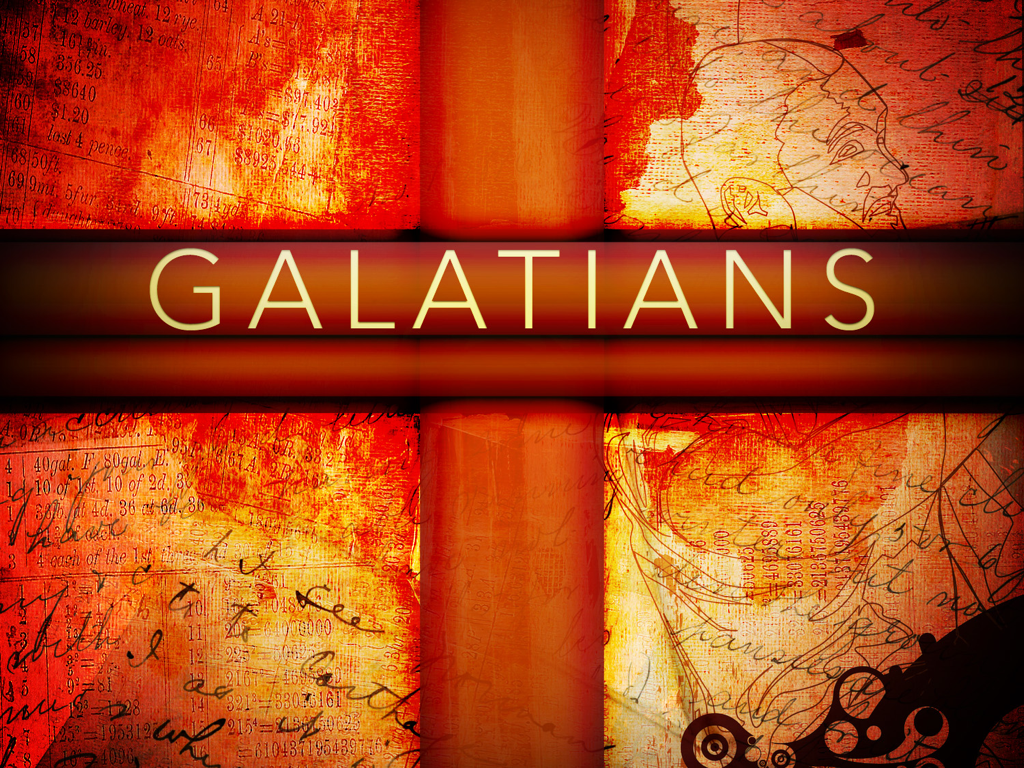 A Perverted Gospel Is No Gospel At All
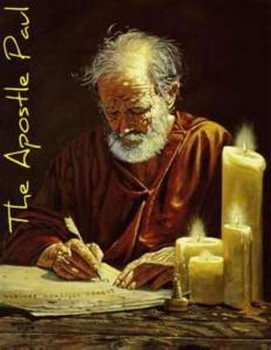 The gospel could not, cannot be changed by anyone! 
“If” Paul, any of his companions, or even  an angel preached another gospel, they would be under the curse of God - 
The conflict which existed was not one of personalities, but of truth verses error - 2 Cor 11:13,14; Gal 2:5,21; 3:10-12
8 But even if we, or an angel from heaven, preach any other gospel to you than what we have preached to you, let him be accursed.
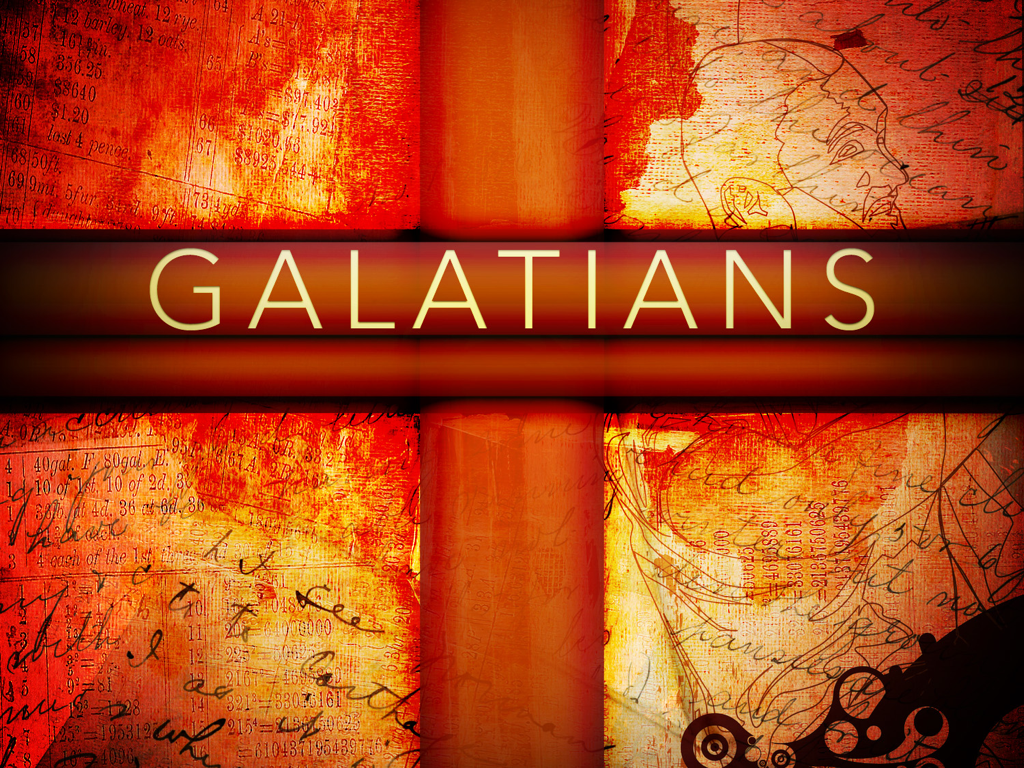 A Perverted Gospel Is No Gospel At All
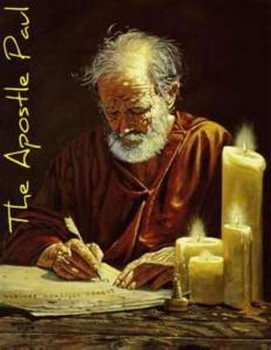 The gospel could not, cannot be changed by anyone! 
It is not difficult to understand why Paul reacted so strongly, because the Judaizers were impugning the Cross; for if keeping the Law of Moses was necessary for salvation, then the death of Christ was not sufficient and unnecessary - (cf. 2:21).
8 But even if we, or an angel from heaven, preach any other gospel to you than what we have preached to you, let him be accursed.
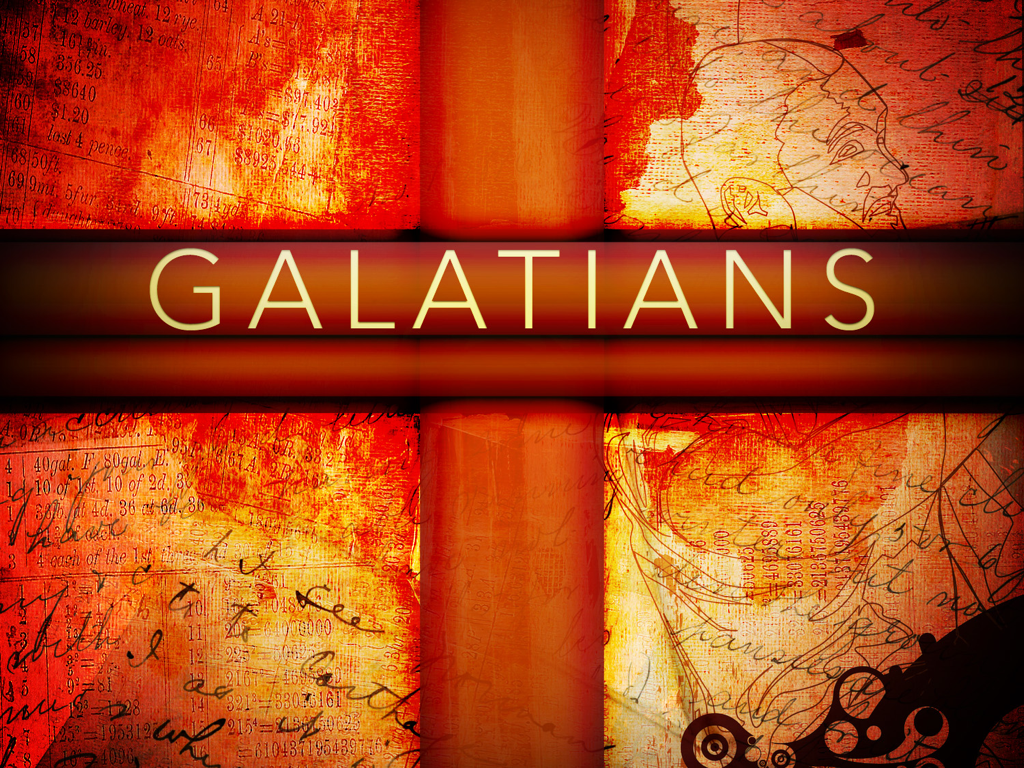 A Perverted Gospel Is No Gospel At All
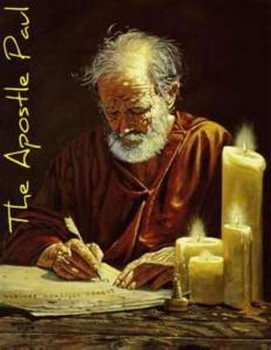 The gospel could not, cannot be changed by anyone! 
The gospel message preached by the apostles & sealed in scripture CANNOT be altered, added to, or subtracted from throughout successive generations!
What was preached by the apostles must be preached to all generations - Acts 2:42
8 But even if we, or an angel from heaven, preach any other gospel to you than what we have preached to you, let him be accursed.
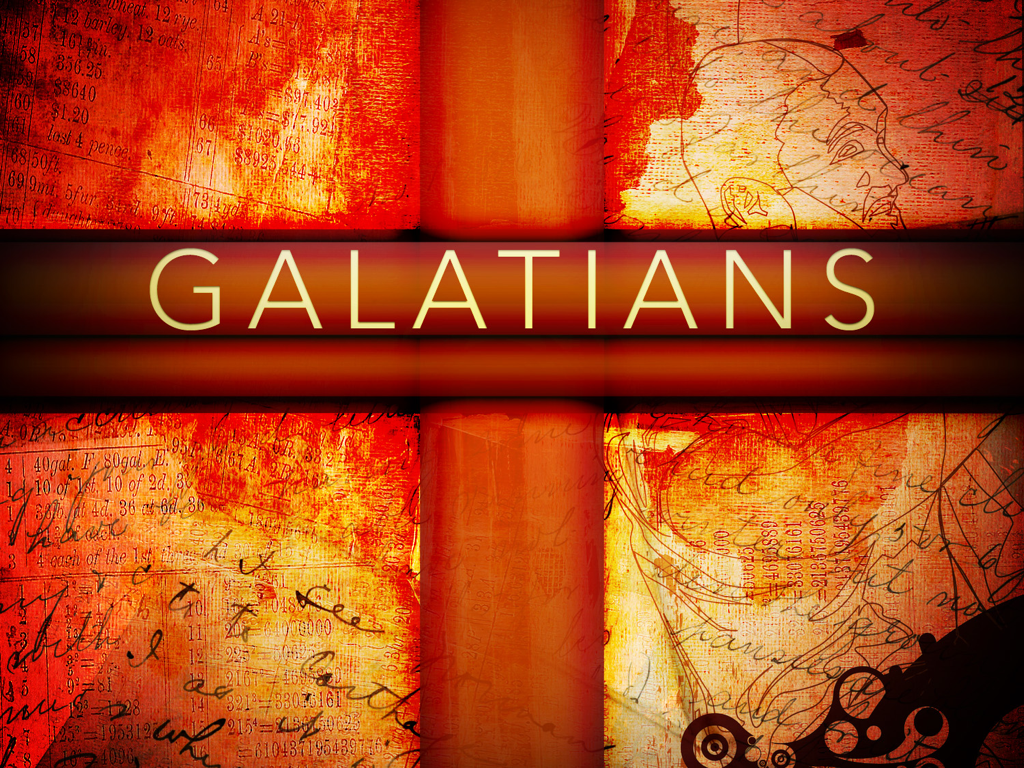 A Perverted Gospel Is No Gospel At All
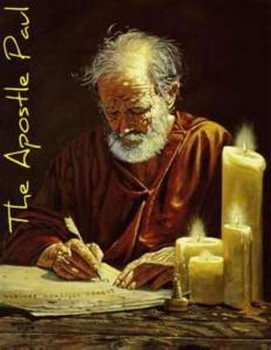 The gospel could not, cannot be changed by anyone! 
“As we have said before, so say I now again,” probably has reference to when Paul and Barnabas had warned the Galatians of this danger while delivering the judgment of the apostles & elders in Jerusalem as recorded in Acts 16:4.
9 As we have said before, so now I say again, if anyone preaches any other gospel to you than what you have received, let him be accursed.
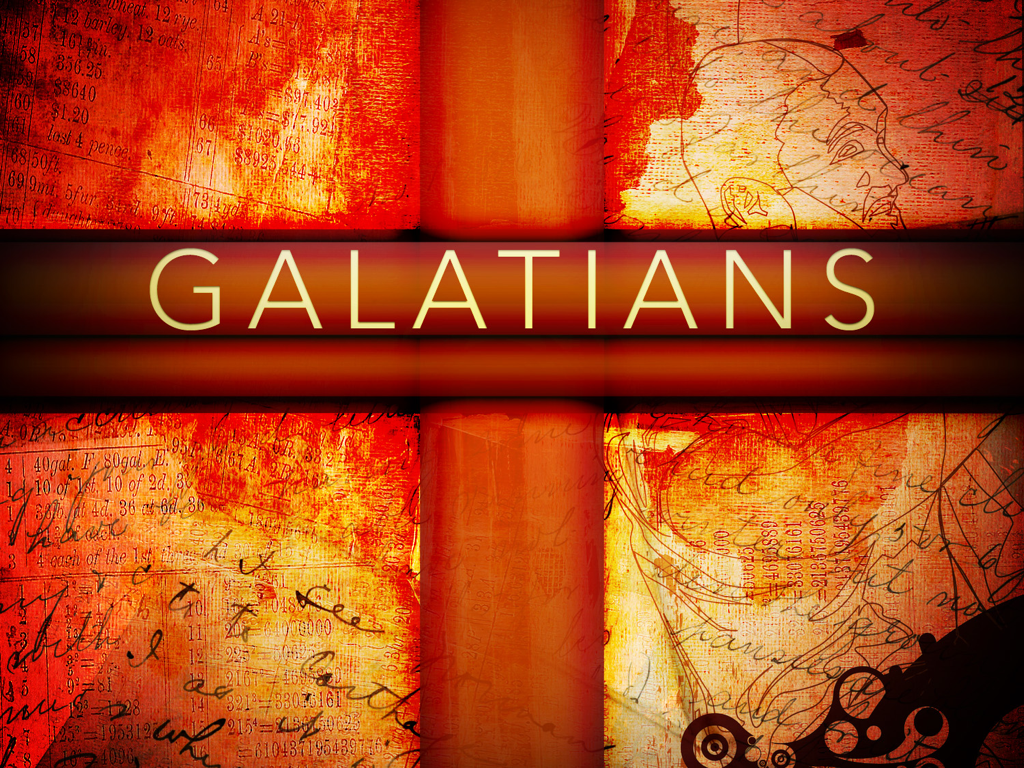 A Perverted Gospel Is No Gospel At All
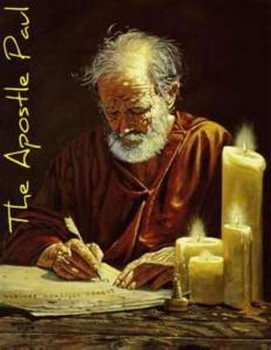 The gospel could not, cannot be changed by anyone! 
The only differences between verse 8 and verse 9  are
the term “anyone,” or “any man”  rather than “we or an angel from heaven.”
And the use of “you have received” instead of “what we have preached to you.”
9 As we have said before, so now I say again, if anyone preaches any other gospel to you than what you have received, let him be accursed.
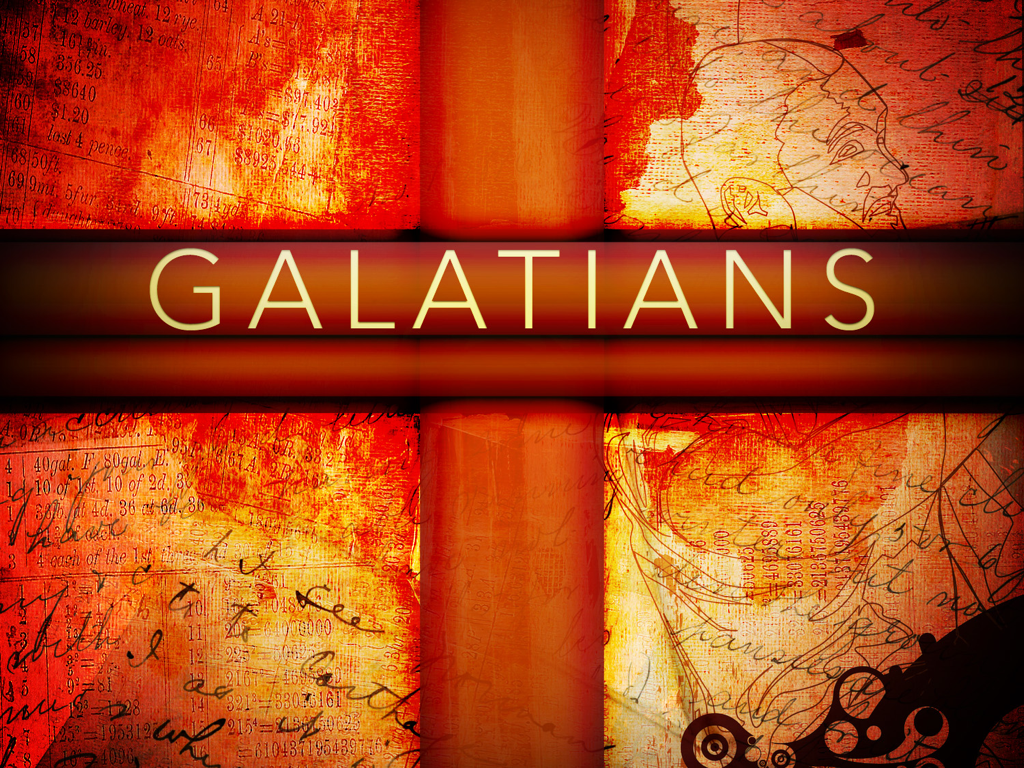 A Perverted Gospel Is No Gospel At All
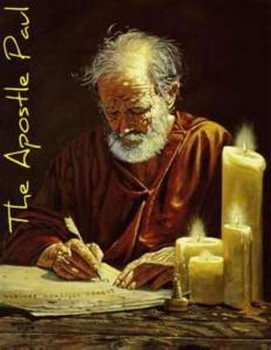 In contrast to the false teachers, (Judaizers), Paul only wanted to please God
If Paul had wanted to please men, he would have remained a zealous Pharisee and promoter of the Law rather than becoming a servant of Christ. 
Elsewhere Paul affirmed his purpose to please God, not men (cf. 6:12-16; 1 Thes. 2:4).
10 For do I now persuade men, or God? Or do I seek to please men? For if I still pleased men, I would not be a bondservant of Christ.
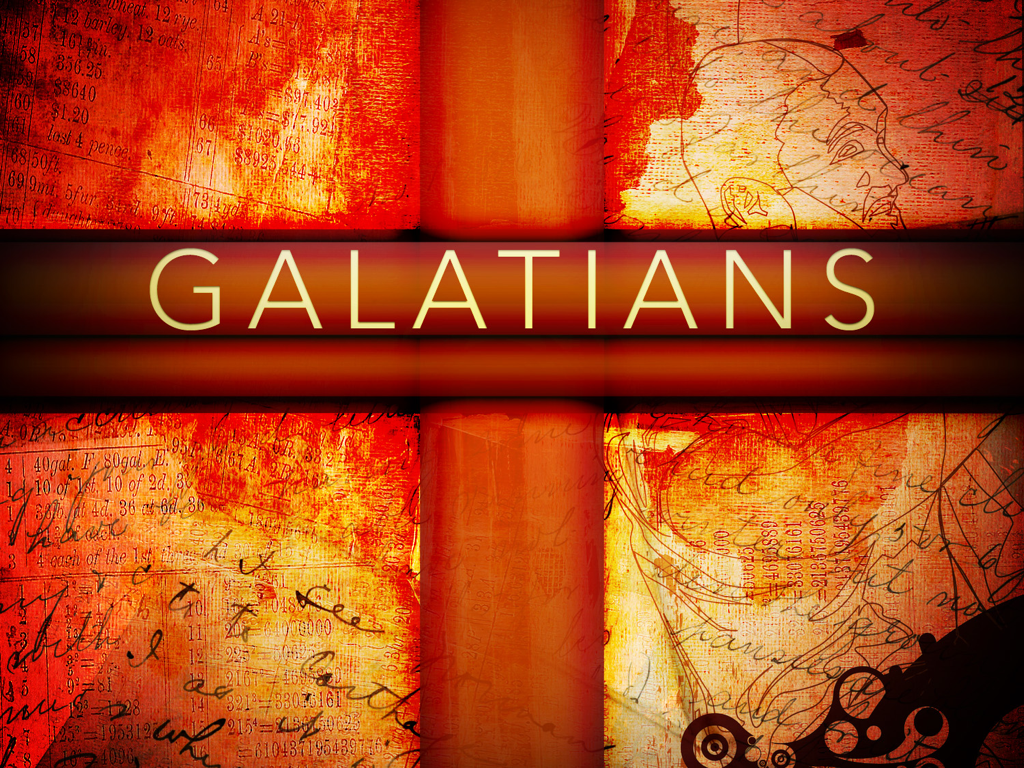 A Perverted Gospel Is No Gospel At All
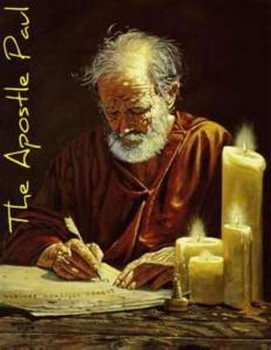 In contrast to the false teachers, (Judaizers), Paul only wanted to please God
If Paul preached what these Judaizers were teaching, he would please many of his kinsmen & he would have avoided much persecution -
If Paul preached what the Judaizers preached he would not have pleased Christ - Mat 6:24
10 For do I now persuade men, or God? Or do I seek to please men? For if I still pleased men, I would not be a bondservant of Christ.
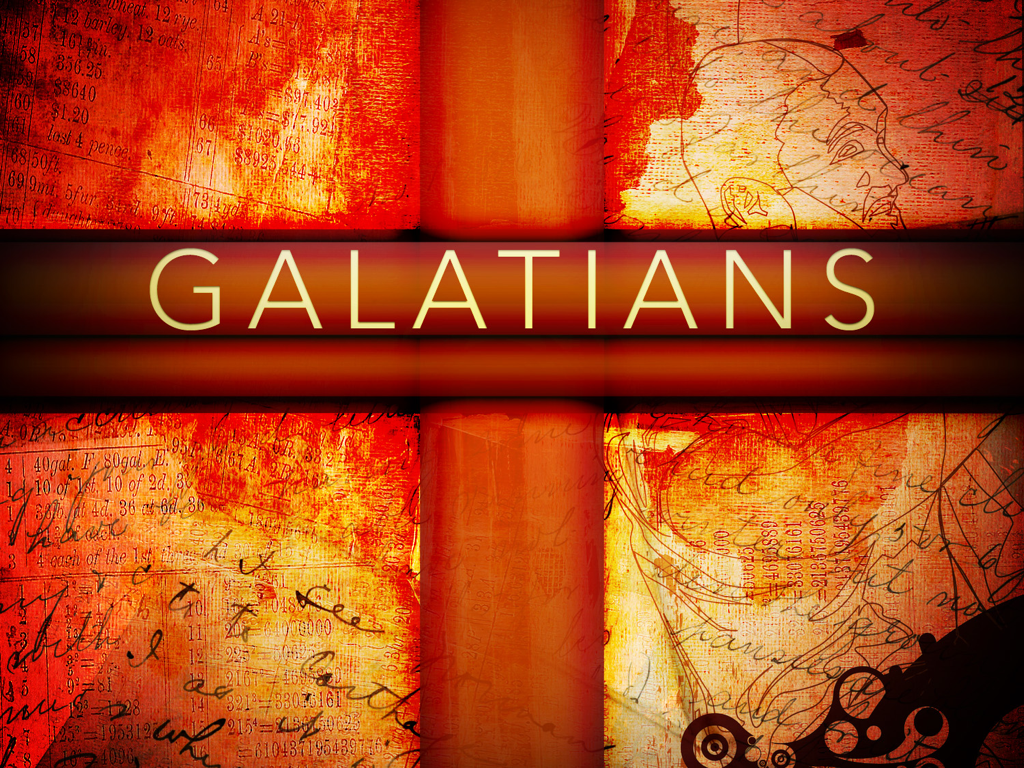 A Perverted Gospel Is No Gospel At All
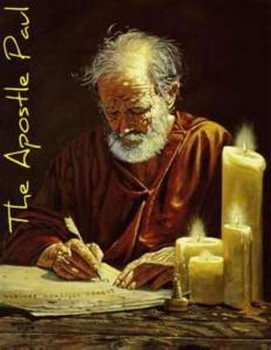 False Gospels Today:
The false gospel of “Keeping the Law of Moses” -  
The false gospel of “works without faith” - 
The false gospel of “faith without works”
The false gospel of “additional revelation”
The false gospel of “substitution”
The false gospel of “subtraction”
10 For do I now persuade men, or God? Or do I seek to please men? For if I still pleased men, I would not be a bondservant of Christ.
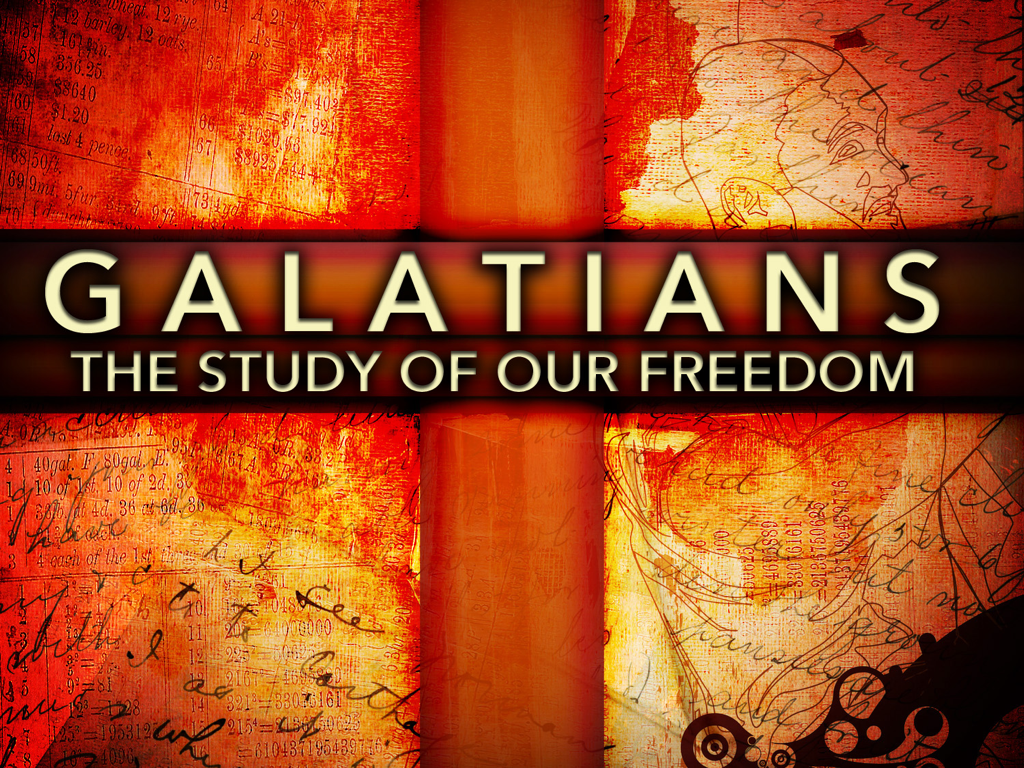 Have You Obeyed The True Gospel? - 2 Thes 1:7-9
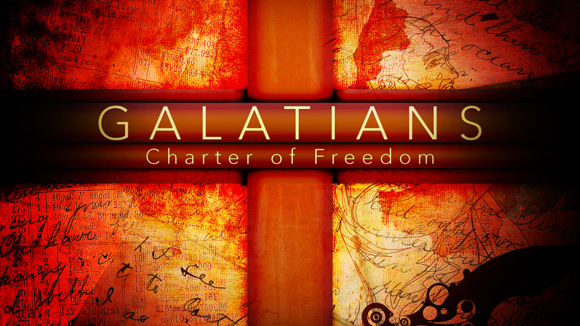 Romans 1:16-17 (NKJV) 
16 For I am not ashamed of the gospel of Christ, for it is the power of God to salvation for everyone who believes, for the Jew first and also for the Greek. 17 For in it the righteousness of God is revealed from faith to faith; as it is written, "The just shall live by faith."
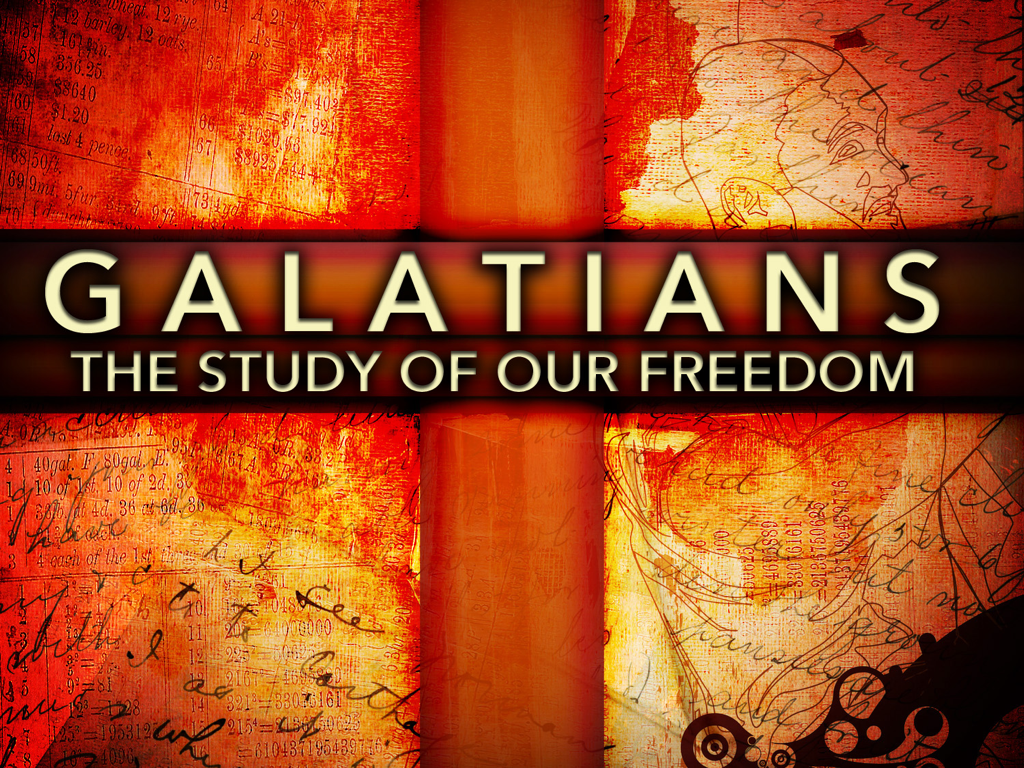 Have You Obeyed The True Gospel? - 2 Thes 1:7-9
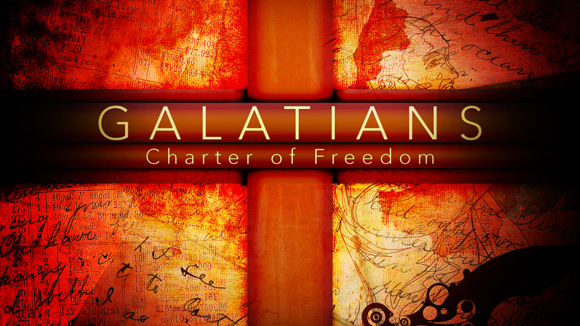 Galatians 3:26-29 (NKJV) 
26 For you are all sons of God through faith in Christ Jesus. 27 For as many of you as were baptized into Christ have put on Christ. 28 There is neither Jew nor Greek, there is neither slave nor free, there is neither male nor female; for you are all one in Christ Jesus. 29 And if you are Christ's, then you are Abraham's seed, and heirs according to the promise.
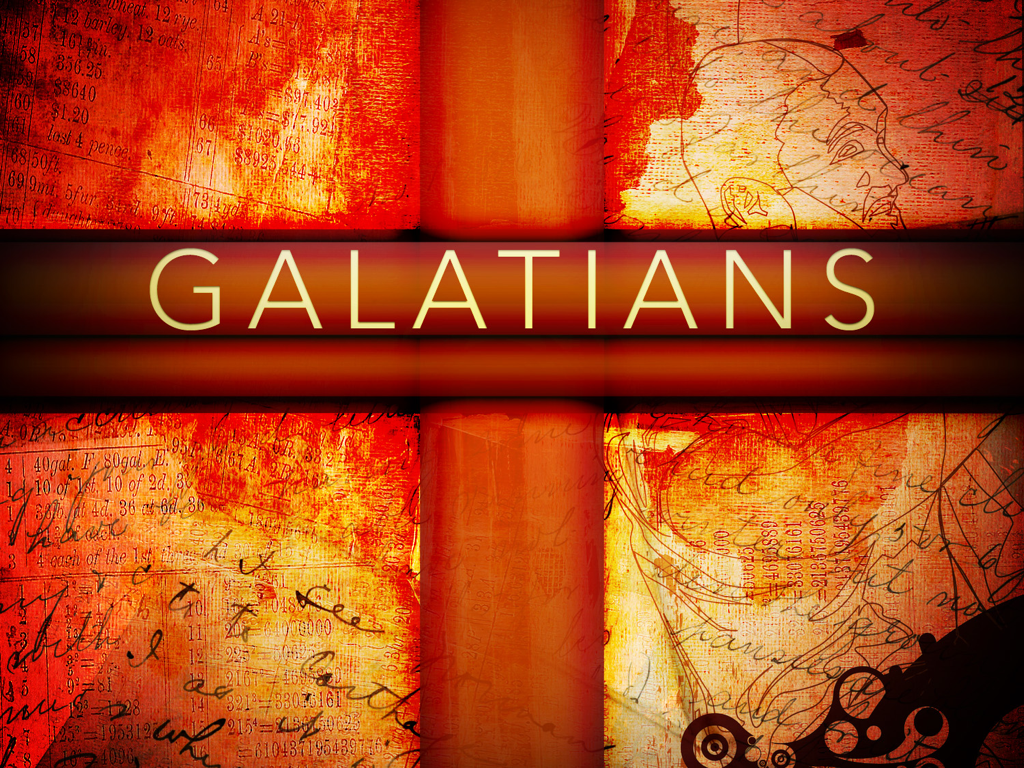 An Introduction
Charts by Don McClain
Prepared March 9,10, 2013Preached March 10, 2013West 65th Street church of ChristP.O. Box 190062Little Rock AR 72219501-568-1062Prepared using KeynoteEmail – donmcclain@sbcglobal.net  More Keynote, PPT & Audio Sermons:http://w65stchurchofchrist.org/coc/sermons/
Note – Many of the transition effects used in this presentation will be lost using PPT 2007 Viewer
http://www.microsoft.com/downloads/details.aspx?FamilyID=cb9bf144-1076-4615-9951-294eeb832823&displaylang=en